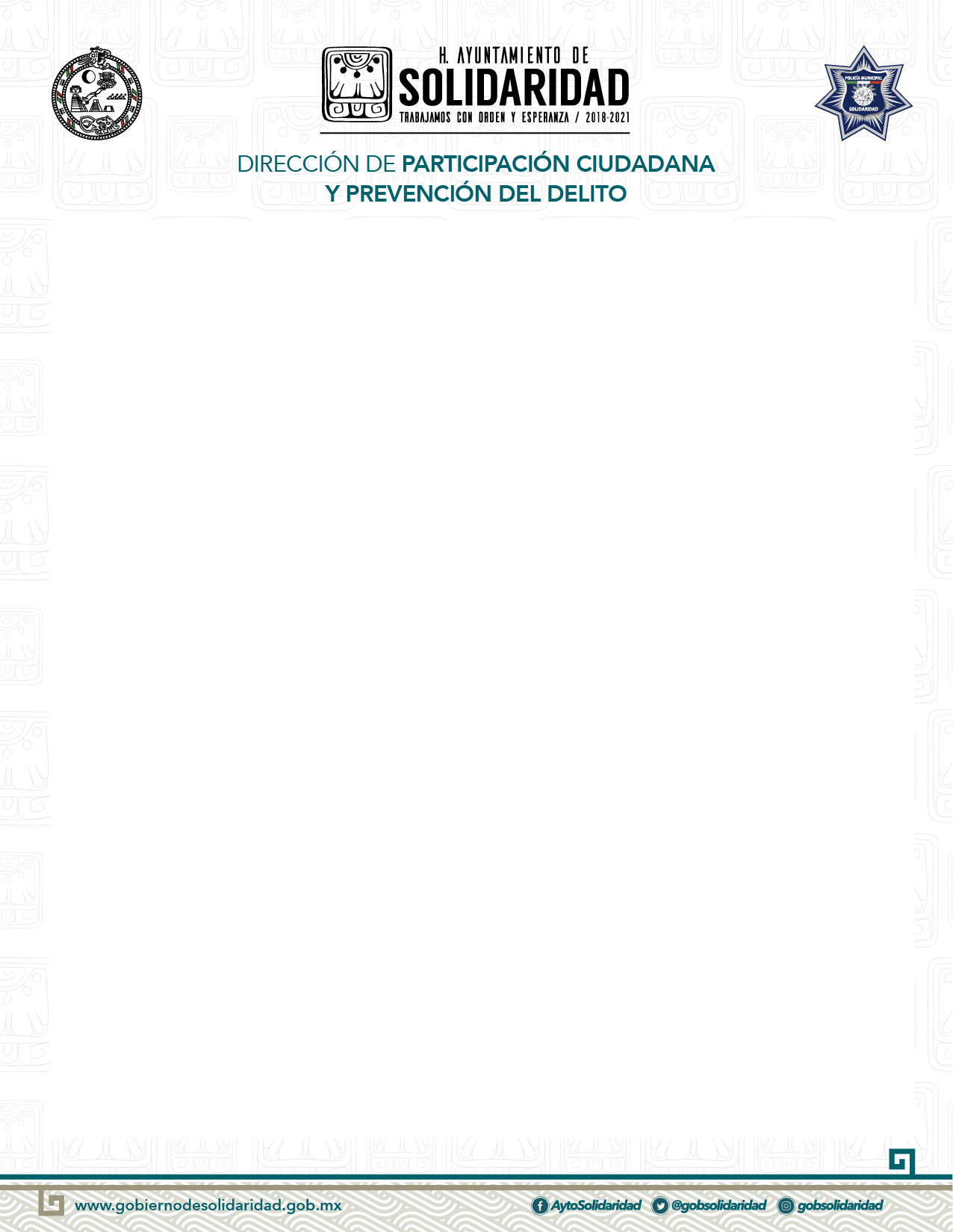 H. AYUNTAMIENTO DE SOLIDARIDADDIRECCIÓN GENERAL DE SEGURIDAD PÚBLICA Y TRÁNSITO MUNICIPALPRE-CIERRE DE PROGRAMAS, PROYECTOS Y ACCIONES 2019				Chetumal, Quintana Roo, a 02 de diciembre de 2019.
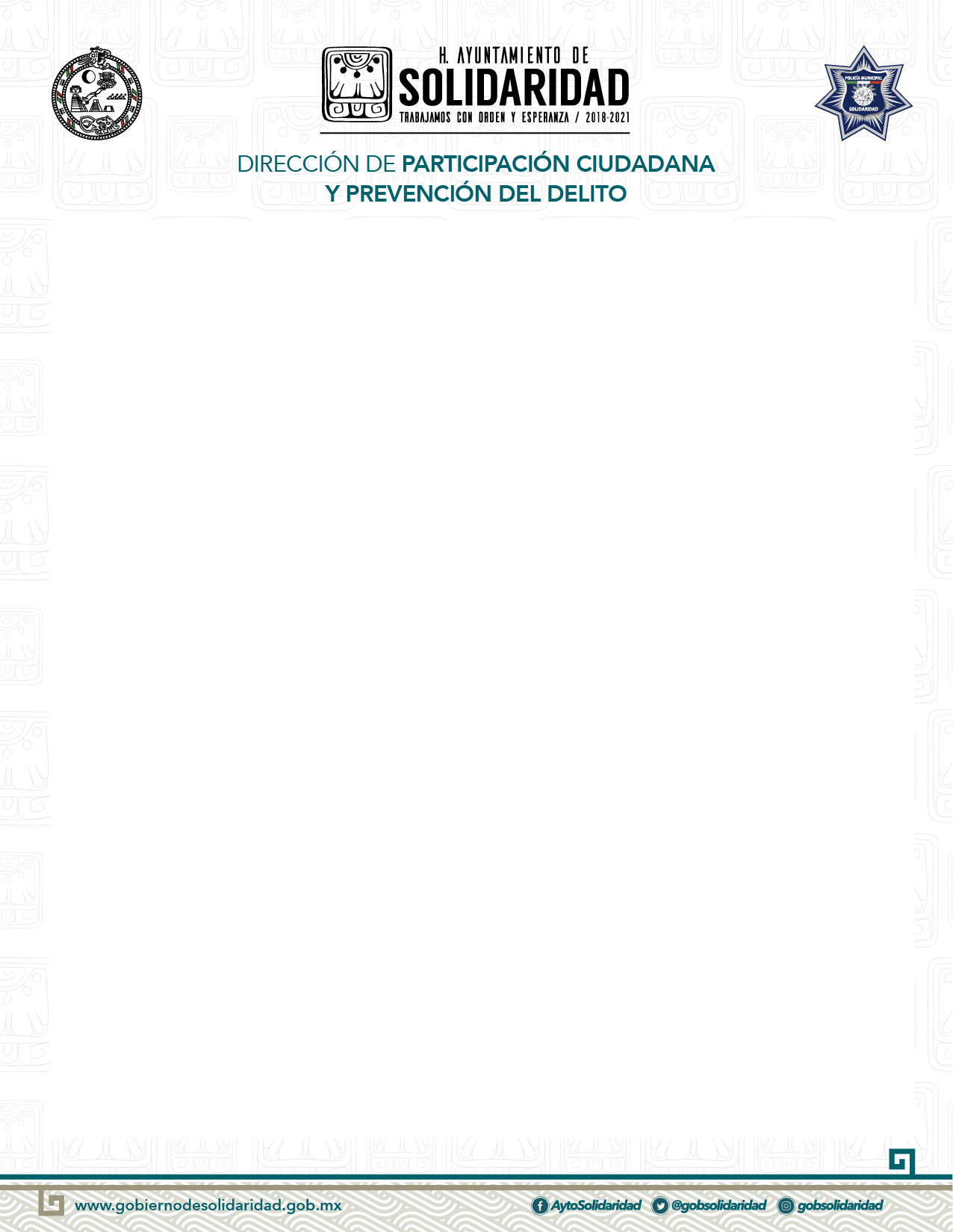 Programa con Recursos Propios $197´724,285.76
Programa con Recursos Federales $8´918,369.00 (FORTASEG)
* El número de procedimientos de investigación  iniciados contra los policías, durante 2019 (enero-octubre), se redujo en un 42%, en comparación con el mismo periodo pero de 2018.
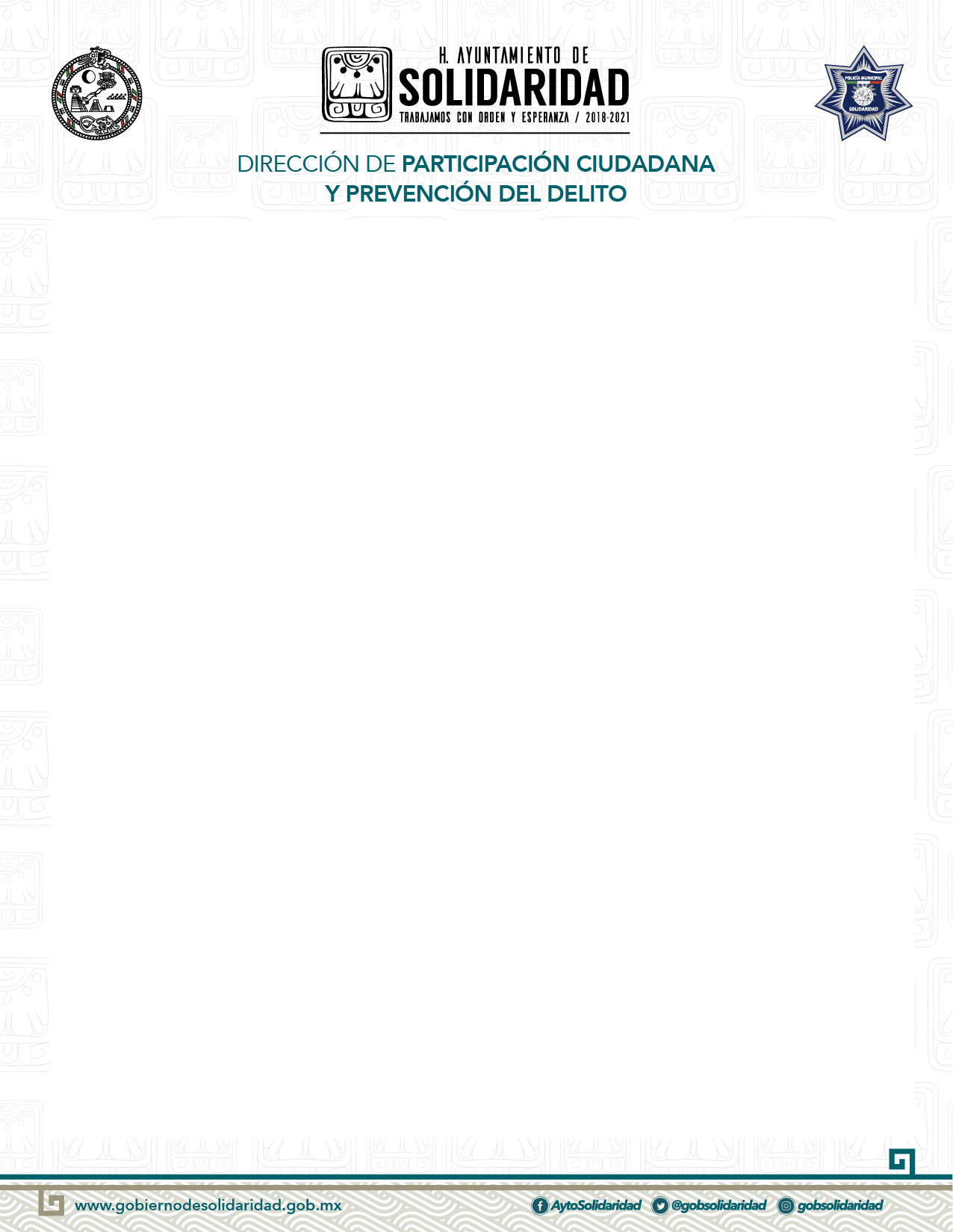 Gracias por su atención